TRABAJADORES ESPECIALMENTE PROTEGIDOS POR EL ESTADO

COMPENSACION DE HORAS ADEUDADAS AL EMPLEADOR PRODUCTO DE LA APLICACION DE LA LICENCIA CON GOCE DE HABER (SECTOR PRIVADO)

INTERMEDIACION Y TERCERIZACION

TELETRABAJO

TRABAJADOR EXTRANJERO
PERSONAS ESPECIALMENTE PROTEGIDAS POR EL ESTADO
El grupo de trabajadores especialmente protegidos por el Estado, esta compuesto por:
Madre trabajadora.
Menores de edad.
Trabajadores con discapacidad.
Adulto mayor.
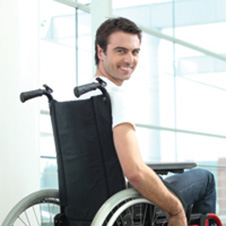 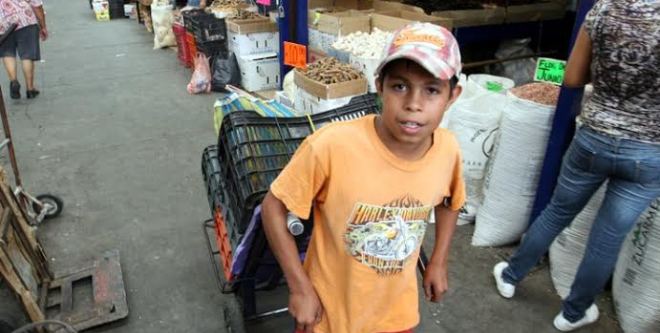 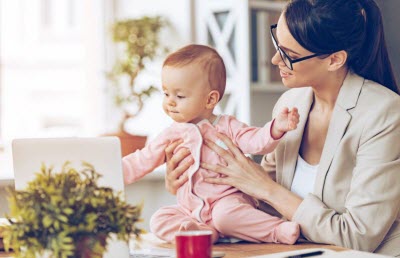 DERECHOS ESPECIALES DE LA MADRE TRABAJADORA
Se considerará como un acto de hostilidad, toda acción del empleador que implique una discriminación de la madre trabajadora en razón de su estado de gestación o cualquier otro acto que desconozca o restringa su derecho de acceder al periodo de lactancia.

Así mismo mediante la Ley 30709 (27/12/17) en su Art. 6 se establece que queda prohibido que la entidad empleadora despida o no renueve el contrato de trabajo por motivos vinculados con la condición de que las trabajadoras se encuentren embarazadas o en período de lactancia.
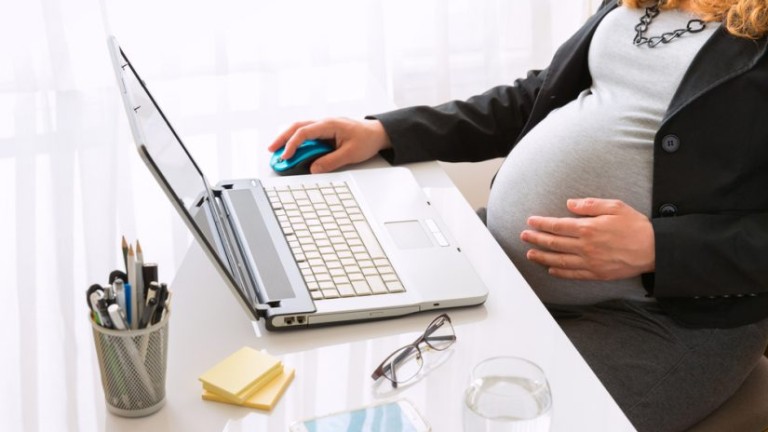 DERECHOS ESPECIALES DE LOS MENORES DE EDAD QUE TRABAJAN
La jornada de trabajo de los menores de edad está regulada en el Código del Niño y el Adolescente y señala que entre 12 y 14 años será de cuatro horas diarias o 24 horas semanales, mientras que entre 15 a 17 años serán seis horas diarias o 36 horas a la semana. Las actividades laborales de los menores no deben afectarlo física ni emocionalmente y deberá permitirles estudiar.

Trabajos prohibidos para los menores de edad, son aquellas labores donde implique manipulación de pesos excesivos o de sustancias tóxicas y en actividades en las que su seguridad o la de otras personas estén bajo su responsabilidad.

Para contratar a un menor de edad se debe contar con una autorización otorgada por la Gerencia Regional de Trabajo, entidad que solicitará los sgtes. Documentos:
Copia de la Partida de Nacimiento, Copia del certificado médico otorgado por el área de salud, Copia de la libreta de notas o constancia de estudios, Una foto tamaño carnet del adolescente, Copia de documento de identidad del padre, madre, familiar o tutor. - Nombre o razón social y domicilio del empleador.
DERECHOS ESPECIALES DE LOS TRABAJADORES CON DISCAPACIDAD
En el Art. 49 de la L. 29973 (Ley de Personas con Discapacidad) se establece la obligación que tienen los empleadores del régimen privado de contar dentro de un planilla con un mínimo del 3% de personas con discapacidad.

Cuando dentro de un procedimiento de fiscalización laboral los empleadores sean notificados por el incumplimiento de la cuota exigida por ley, debe efectuar sus descargos acreditando fehacientemente: 
No haber generado, en el año, nuevos puestos de trabajo o vacantes por cubrir por la terminación del vínculo laboral en cualquiera de sus causas. 
En caso de haberse generado vacantes en el año, deben concurrir: 
1.1 Razones de carácter técnico o de riesgo vinculadas al puesto de trabajo que motiven la especial dificultad para incorporar trabajadores con discapacidad en la empresa
1.2 Haber ofertado los puestos de trabajo en el servicio de Bolsa de Trabajo que se ofrece en la Ventanilla Única de Promoción del Empleo, o de los servicios prestados por otras entidades articulados a dicha Ventanilla.
1.3 Haber omitido todo requisito que constituya una exigencia discriminatoria contra las personas con discapacidad.
1.4 Haber garantizado que los procesos de evaluación específicos permitan la efectiva participación de las personas con discapacidad que postulen.
COMPENSACION DE HORAS NO LABORADAS POR USO DE LA LICENCIA CON GOCE DE HABER DURANTE ESTADO DE EMERGENCIA
Mediante DEC SUP 044-2020-PCM (15/03/2020) se declaró el Estado de Emergencia Nacional por el plazo de 15 días calendario (16 AL 30 DE MARZO DEL 2020), disponiéndose  así mismo el aislamiento social  obligatorio (cuarentena), por las graves circunstancias que afectan la vida de la Nación a consecuencia del brote del COVID-19.
Mediante el primer Decreto Supremo mencionado se establece que mediante el Estado de Emergencia nacional, el Estado garantiza:
El abastecimiento de alimentos, medicinas, así como la continuidad de los servicios de agua, saneamiento, energía eléctrica, gas, combustible, telecomunicaciones, limpieza y recojo de residuos sólidos, servicios funerarios y otros establecidos en el presente Decreto Supremo.
La adecuada prestación y acceso a los servicios y bienes esenciales regulados en el artículo 4 del Decreto Supremo. Las entidades públicas y privadas determinan los servicios complementarios y conexos para la adecuada prestación y acceso a los servicios y bienes esenciales establecidos en el artículo 4. 

La Policía Nacional del Perú y las Fuerzas Armadas adoptan las medidas para garantizar la prestación y acceso a los bienes y servicios conforme al presente artículo.

Así mismo mediante el Dec Sup 008-2020-SA, se ha declarado a nivel nacional emergencia sanitaria por el plazo de 90 días calendarios comenzados a contar desde el 12 de marzo del 2020, exigiéndose a todos los centros laborales públicos y privados a que adopten las medidas de prevención y control sanitario para evitar la propagación del COVID-19.
PRECISIONES DE LA LICENCIA CON GOCE DE HABER
(Dec DE URGENCIA 029-2020)

Durante la vigencia del Estado de Emergencia los empleadores que brinden servicios esenciales deberán de adoptar las medidas que resulten necesarias a fin de evitar que se interrumpan la prestación de los servicios que se brindan; en aquellas actividades no esenciales y siempre y cuando no se pueda implementar el trabajo remoto, el empleador tanto del sector público como del privado deberá de otorgar licencia con goce de haber conforme a las siguientes pautas:
a) En el caso del sector público, se aplica la compensación de horas posterior a la vigencia del Estado de Emergencia Nacional, salvo que el trabajador opte por otro mecanismo compensatorio. 
b) En el caso del sector privado, se aplica lo que acuerden las partes. A falta de acuerdo, corresponde la compensación de horas posterior a la vigencia del Estado de Emergencia Nacional.
INTERMEDIACION LABORAL
Ley N° 27626;  D.S. N° 003-2002-TR; D.S. N° 008- 2007-TR; D.S. N° 020-2007-TR
CONCEPTO: La intermediación podemos definirla como aquella figura jurídica en la cual una empresa denominada intermediadora y otra denominada empresa usuaria celebran un contrato civil, de locación de servicios, por medio del cual la primera desplaza o destaca personal a la segunda para que desarrollen ciertas actividades señaladas en la legislación. Cabe resaltar que no existe vínculo laboral entre el personal destacado (trabajadores de la empresa intermediadora) y la empresa usuaria o principal, salvo alguna de las causales de desnaturalización.

CARACTERISTICAS
El destaque es exclusivamente de trabajadores al centro de trabajo y los trabajadores destacados laborarán bajo las órdenes de los jefes y supervisores de la empresa usuaria.
Los trabajadores destacados no pueden prestar servicios que impliquen la ejecución permanente de la actividad principal de la usuaria, a no ser que dichos servicios sean cubiertos de manera temporal por la empresa intermediadora destacando a sus trabajadores mediante contratos de trabajo de suplencia u ocasionales.
Las actividades complementarias son actividades accesorias no vinculadas al giro principal de la usuaria (vigilancia, seguridad, mensajería, limpieza, jardinería, etc.). Aquí los trabajadores destacados no son dirigidos ni supervisados por la usuaria.
Las actividades especializadas son actividades con un alto nivel de conocimientos técnicos, científicos pero no vinculada al giro principal de la usuaria. Aquí los trabajadores no son dirigidos ni supervisados por la usuaria.
La empresa intermediadora debe estar inscrita en el Registro Nacional de Empresas y Entidades que realizan actividades de intermediación y los trabajadores destacados no podrán exceder del 20% del total de los trabajadores de la empresa usuaria.
La empresa usuaria es solidariamente responsable del pago de beneficios económicos que pudiera adeudar la empresa intermediadora a sus trabajadores, esto en caso la carta fianza no cubra dicho monto.
TERCERIZACION LABORAL
Ley N° 29245, Dec. Leg. N° 1038 y D.S. N° 006-2008-TR
CONCEPTO: La tercerización  es una forma de organización empresarial por la que una empresa principal encarga el desarrollo de una o más partes de su actividad principal a una o más empresas tercerizadoras que le proveen de obras o servicios vinculados o integrados a la misma.
Se puede definir también como la contratación de empresas para que desarrollen actividades especializadas u obras siempre que ellas asuman los servicios prestados por su cuenta y riesgo, cuenten con sus propios recursos financieros, técnicos o materiales, sean responsables por los resultados de sus actividades y sus trabajadores estén bajo su exclusiva subordinación.

CARACTERISTICAS
No se exige a la empresa tercerizadora la pluralidad de clientes en caso de contratación con una micro o cuando exista pacto de exclusividad debidamente motivado.
La empresa usuaria es solidariamente responsable del pago de beneficios económicos que pudiera adeudar la empresa tercerizadora a sus trabajadores, dicha responsabilidad solidaria se extiende hasta por 01 año.
Hay obligación por parte de la empresa usuaria de informar a su personal (sindicato) y por escrito sobre la tercerización contratada.
No existe límite porcentual alguno.
CAUSALES DE DESNATURALIZACION EN LA INTERMEDIACION LABORAL:

Para cubrir personal que se encuentre ejerciendo el derecho de huelga.
Por no contar con carta fianza o por ser esta insuficiente.
Por contratar a una empresa a la cual la autoridad administrativa no le ha otorgado autorización (no esta inscrita en el registro correspondiente).
Por contratar a una empresa de servicios complementarios para que desarrolle actividades principales.
Por contratar a una empresa de servicios temporales para que desarrolle actividades distintas a las de naturaleza ocasional o de suplencia.
Por no fundamentar la contratación de naturaleza temporal, complementaria o especializada (causa objetiva de contratación insuficiente).
CAUSALES DE DESNATURALIZACION EN LA TERCERIZACION LABORAL:
Cuando se acredita una simulación, fraude u ocultamiento de un simple destaque de mano de obra a la empresa usuaria; ausencia de los recursos financieros, técnicos y materiales de la contratista; ausencia de servicios por cuenta propia; falta de autonomía de la contratista.
Cuando existe sujeción del personal de la tercerizadora a jefes y supervisores de la principal.
Cuando la empresa usuaria otorgue las condiciones de trabajo al personal de la tercerizadora.
Cuando se acredite la mezcla de las actividades del trabajador destacado en la empresa usuaria.
Cuando se acredite que no exista diferencia entre las actividades de la empresa tercerizadora con la usuaria.
Cuando se acredite que los trabajadores de la tercerizadora gozan por igual de los beneficios de la principal y que estos son entregados por el empresa usuaria.
TELETRABAJO
LEY. 30036
Es una modalidad especial que pertenece al régimen laboral privado donde no existe una presencia física del trabajador y mediante el cual este presta sus servicios a través de medios informáticos, de telecomunicaciones y análogos, que se caracteriza por la utilización de tecnologías de la información y las telecomunicaciones (TIC) y que se puede desarrollar tanto  en instituciones públicas y privadas.
Estos medios tecnológicos tienen que ser facilitados por el empleador de manera directa o mediante terceros.
Por razones debidamente sustentadas, el empleador puede variar la modalidad de prestación de servicios a la de teletrabajo, previo consentimiento del trabajador. El cambio de modalidad de prestación de servicios no afecta la naturaleza del vínculo laboral, la categoría, la remuneración y demás condiciones laborales, salvo a que se exime al trabajador de su asistencia al centro de trabajo. 
En la prestación del servicios en caso se utilicen los medios tecnológicos de propiedad del trabajador (los cuales deben ser compensados por el empleador), se deberá de respetar la Intimidad, privacidad e inviolabilidad de las comunicaciones y documentos privados del teletrabajador.
También se deberá de otorgar una adecuada protección a la maternidad y el periodo de lactancia de la teletrabajadora.
También tienen derecho a que se les registre en el sistema de la seguridad social (Essalud y Pensiones).
Tienen derecho a que se les respete la Libertad Sindical y la Negociación Colectiva.
CONTRATACION DE TRABAJADORES EXTRANJEROS
DS N° 008-2018-TR
El contrato de trabajo para extranjeros en Perú se considera aprobado desde su presentación ante la Autoridad Administrativa de Trabajo a través del sistema virtual. La autoridad migratoria constatará la aprobación del contrato de trabajo a través de este medio. Las modificaciones, prórrogas y exoneraciones también se tramitan de forma virtual y serán de aprobación automática.
El personal extranjero podrá iniciar la prestación de servicios, una vez presentado el contrato de trabajo y obtenido la calidad migratoria habilitante. La pérdida de esta calidad (por su vencimiento), resuelve automáticamente el contrato de trabajo.
Se deberá de acompañar una declaración jurada de cumplimiento de las condiciones establecidas en la ley de que el trabajador extranjero contratado cuenta con la capacitación o experiencia requerida; y comprobante de pago del derecho correspondiente.
No deben realizar trámite de aprobación de contrato, los empleadores que contraten a extranjeros no comprendidos en los límites de contratación (casado, hijo, padre o hermano de peruano; o con visa de inmigrante; o provenga de país con el que Perú tiene convenio de reciprocidad laboral o doble nacionalidad).
La primera restricción para contratar personal extranjero está relacionada al número de personal extranjero contratado. Según la normativa peruana, este no podrá exceder el 20% del número total de trabajadores en la nómina de la empresa y la segunda restricción esta relacionada  con el aspecto remunerativo ya que se precisa que el total del personal extranjero contratado no deberá recibir más del 30% de la nómina de la empresa en general.
Caso particular es la contratación de ciudadanos venezolanos, quienes pueden ser contratados en tanto hayan tramitado su PTP y este se encuentre vigente o cuenten con la carta de Autorización para el Trabajo emitido por Relaciones Exteriores dentro de un procedimiento de REFUGIO.